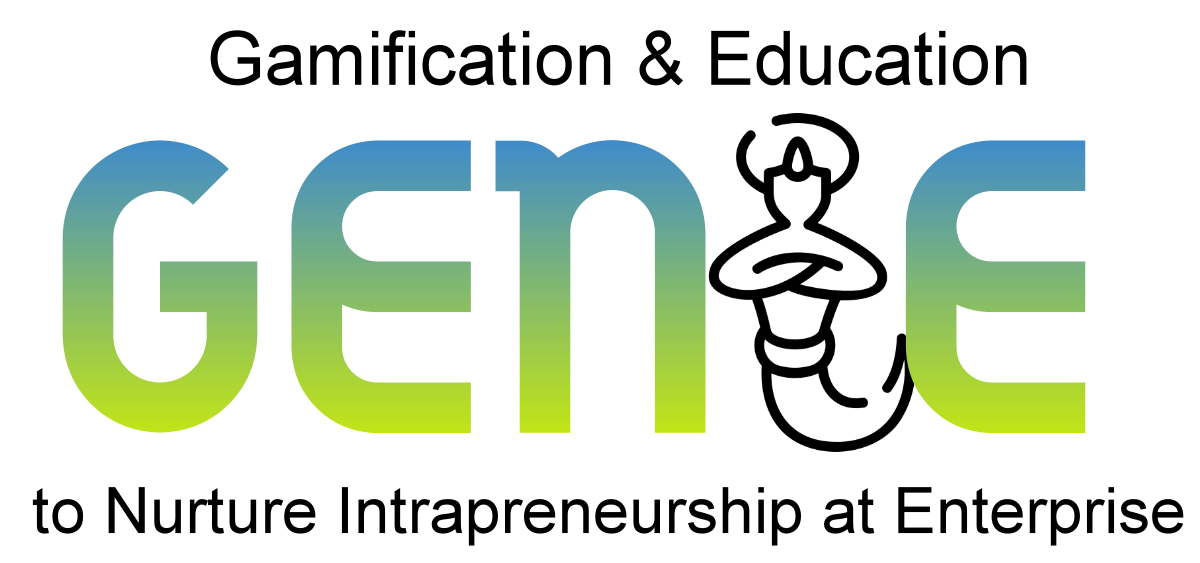 genieproject.eu
Rivolgersi al proprio capo: 
Presentazione dell’idea e raccolta di supporto
Indice
1
Pitch di un’idea e relativa struttura
1.1 Cos’è il pitch di un’idea? 
1.2 Vantaggi dell’effettuare il pitch di un'idea
1.3 Tipologie di pitch
2
Sviluppo di un pitch di un’idea
2.1 Prepara il tuo pitch
2.2 Esercitati sul tuo pitch
2.3 Strategie per il successo del pitch
3
Presentare il pitch di un’idea
3.1 Presenta il tuo pitch
3.2 Linguaggio del corpo e voce nel tuo pitch
3.3 Affrontare il fallimento del pitch
Obiettivi
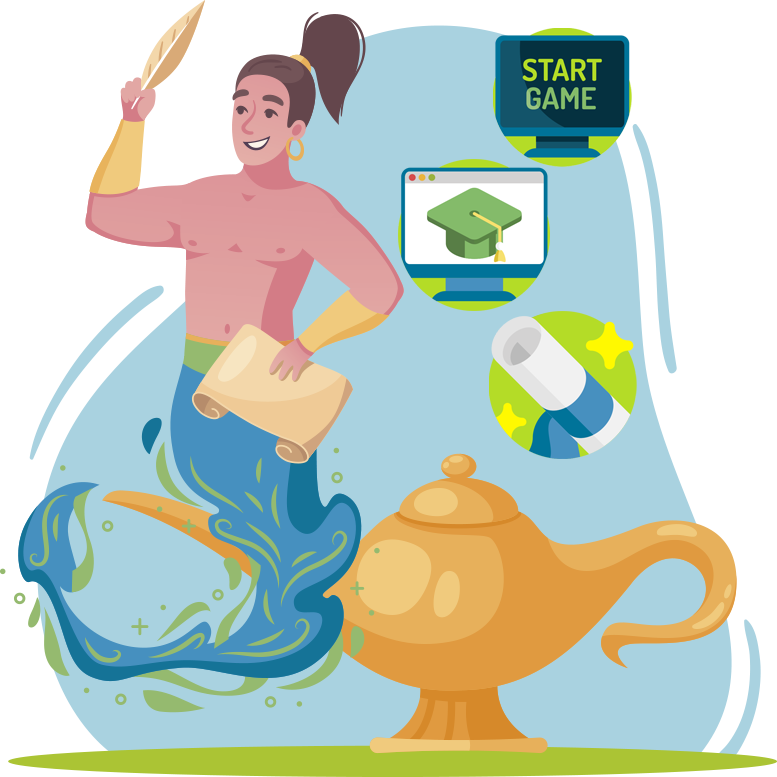 Alla fine di questo modulo sarai in grado di:
Definire il termine «pitch di un’idea» e delineare i vantaggi dell’effettuare il pitch di un’idea
Discutere i diversi tipi di pitch
Sviluppare un buon pitch
Effettuare un pitch efficace di un’idea imprenditoriale
Presentare il pitch di un’idea al tuo capo
Affrontare il fallimento del pitch
Unità 1
Pitch di un’idea e relativa struttura
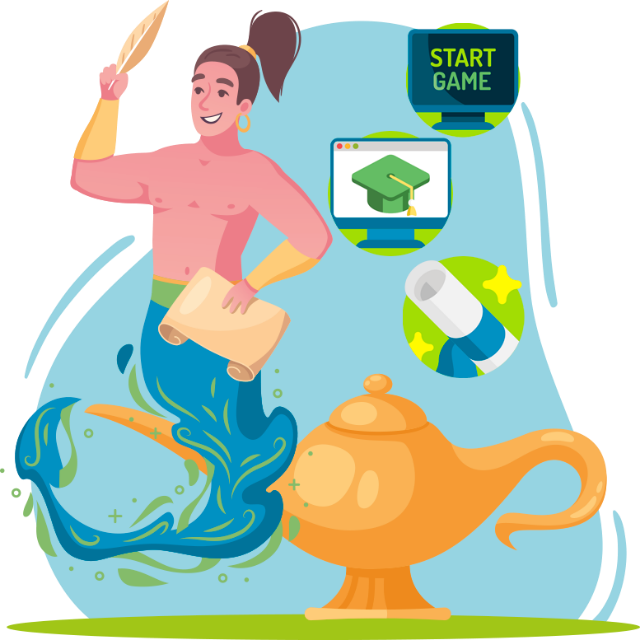 1.1 Cos’è il pitch di un’idea?  
1.2 Vantaggi dell’effettuare il pitch di un’idea
1.3 Tipologie di pitch
1. Pitch di un’idea e relativa struttura
1.1 Cos’è il pitch di un’idea?
Il pitch è "un discorso o un atto che tenta di convincere qualcuno a comprare o fare qualcosa" (Fonte n.: 4)

Un pitch è un'opportunità con un tempo limitato. Pertanto è necessario trasmettere in modo chiaro e conciso tutti gli elementi chiave della vostra idea. 

Un pitch deve essere ben studiato, basato sull'evidenza e su misura per il pubblico giusto. 

Per essere efficace, un pitch deve stabilire una relazione con la sua controparte, trasmettere un messaggio semplice e potente, e quindi spiccare e catturare rapidamente l'attenzione dell'ascoltatore.
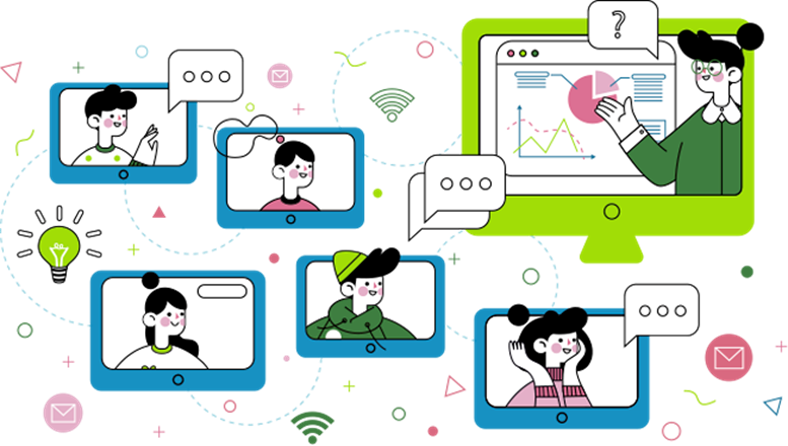 1. Pitch di un’idea e relativa struttura
1.1 Cos’è il pitch di un’idea?
Un pitch (presentazione) dovrebbe suscitare invidia, far reagire la controparte e lasciare una forte impressione (Fonte n.: 6). 

Poiché un pitch è persuasivo per natura, deve affrontare argomenti credibili (Fonte n.: 5). 

Per aumentare le possibilità di successo, è necessario adattare il tuo pitch al tuo capo e al periodo di tempo disponibile. 

Il pitch perfetto mostra al capo che il tuo concetto è convincente e gli dà fiducia che può aspettarsi un ritorno sull'investimento.
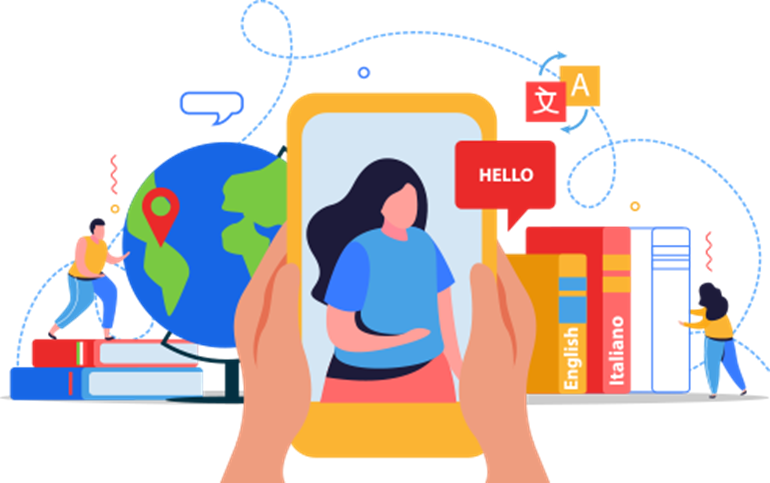 1. Pitch di un’idea e relativa struttura
1.2 Vantaggi dell’effettuare il pitch di un’idea
Presentare le tue idee è il modo perfetto per dimostrare al tuo capo alcune delle tue competenze e abilità, come la comunicazione, la creatività, la flessibilità e la risoluzione dei problemi. 

Inoltre, la persuasione, la negoziazione, la gestione del tempo e le capacità generali di presentazione verbale sono fondamentali. 

I vantaggi dell’effettuare il pitch di un'idea sono numerosi. Se presenti la tua idea con successo,
	- il rapporto con il tuo capo può essere ulteriormente sviluppato
	- cambiamenti e miglioramenti positivi possono essere raggiunti all'interno dell'azienda
	- puoi generare più entrate per la tua azienda
	- puoi attirare l'attenzione del tuo capo e convincerlo a perseguire e implementare la tua idea, e 
	- può aumentare la tua fiducia in te stesso
1. Pitch di un’idea e relativa struttura
1.3 Tipologie di pitch
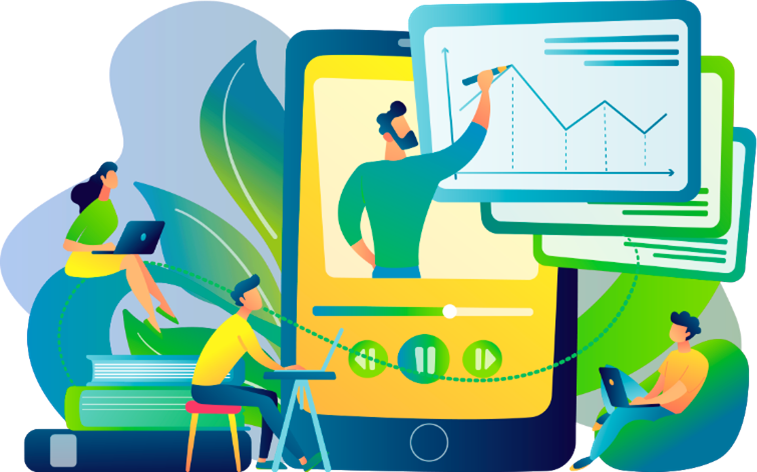 1. Pitch di un’idea e relativa struttura
1.3 Tipologie di pitch
L’elevator pitch

L’elevator pitch è un termine colloquiale che si riferisce a un breve discorso che delinea l'idea di un prodotto, un servizio o un progetto. Il nome "elevatore pitch" deriva dall'idea che il discorso dovrebbe essere breve — non più lungo del tempo di una corsa in ascensore — o lungo circa 30-60 secondi (Fonte n.: 1). 

L’elevator pitch si concentra su come aiuterai il tuo datore di lavoro ed è progettato per farti notare (Fonte n.: 2). 

Il motivo per cui l’elevator pitch è così importante è perché i nostri intervalli di attenzione sono sempre più brevi, quindi è necessario catturare l'attenzione di qualcuno in un tempo molto breve.
1. Pitch di un’idea e relativa struttura
1.3 Tipologie di pitch
I pitch short-form

Se il tuo elevator pitch ha avuto successo, potresti essere invitato a raccontare di più sulla tua idea, quindi avrai bisogno di una versione più lunga del tuo elevator pitch. 

I pitch short-form possono durare da 3 a 10 minuti. Se si sta effettuando una presentazione in un ambiente competitivo, essere consapevoli dei requisiti di lunghezza (Fonte n.: 3). 

Secondo Wise and Feld (2017), questa versione breve approfondisce la tua proposta e dovrebbe includere sezioni sul problema, la soluzione, il mercato target, la concorrenza, il team, il riepilogo finanziario e le pietre miliari che intendi raggiungere.
1. Pitch di un’idea e relativa struttura
1.3 Tipologie di pitch
I pitch long-form

I pitch short-form possono suscitare l'interesse del boss e darti l'opportunità di presentare pitch long-form. 

Quando questa opportunità si presenta, è importante che tu tragga la maggior parte del tuo tempo. 

Il pitch long-form in genere dura 30 minuti (Fonte n.: 7) e comprende una presentazione che copre tutti gli aspetti in dettaglio. 

Il pitch long-form dovrebbe trasmettere il concetto di business in modo chiaro e conciso, aprire l'opportunità di domande di follow-up e catturare l'interesse del capo.
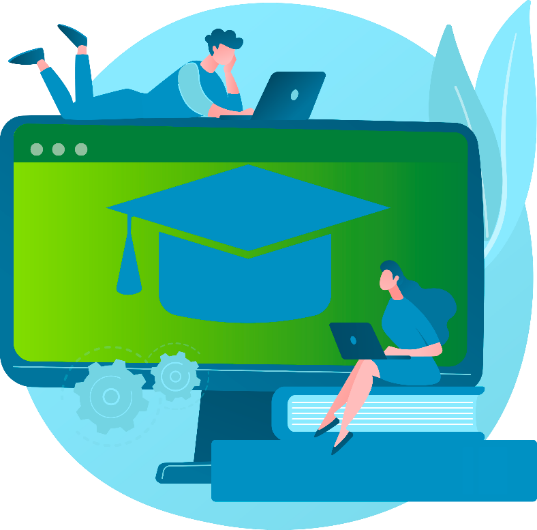 Unità 2
Sviluppo di un pitch di un’idea
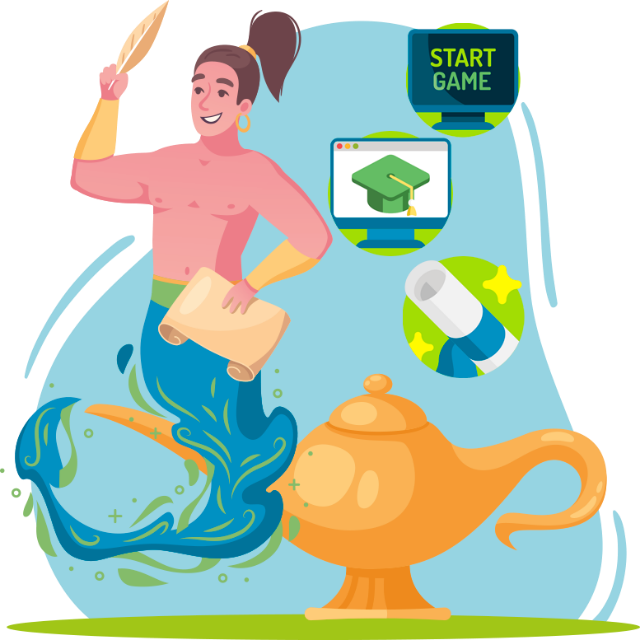 2.1 Prepara il tuo pitch
2.2 Esercitati sul tuo pitch
2.3 Strategie per il successo del pitch
2. Sviluppo di un pitch di un’idea
2.1 Prepara il tuo pitch
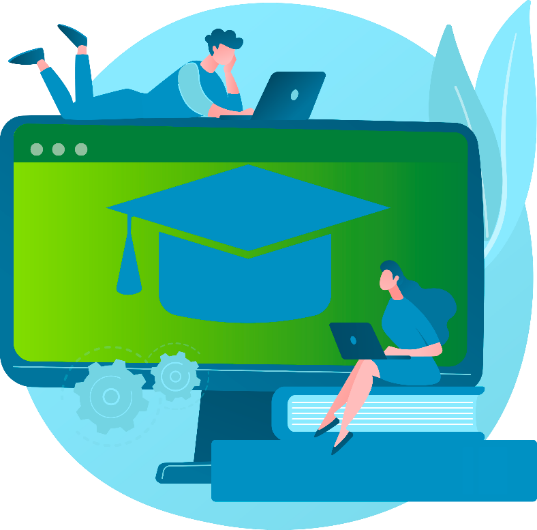 Pensare attraverso la tua idea
Chiediti quale problema risolve l'idea e se il problema è abbastanza significativo da giustificare il costo della tua soluzione. 
In che modo la tua idea risolverà il problema? 
Sei la persona giusta per risolvere il problema?

2. Considerare l’ambito di applicazione dell’idea
Quanto è grande la tua idea, poiché la dimensione dell'idea influisce sulla quantità di preparazione che devi fare, sul numero di pitch che devi fare, sui decisori che devi raggiungere e sulla quantità di tempo che puoi aspettarti per raggiungere il tuo obiettivo.
Source no.: 10
2. Sviluppo di un pitch di un’idea
2.1 Prepara il tuo pitch
3. Identificare colui che decide
Identificare quale persona ha la capacità di approvare la tua idea

4. Considerare la prospettiva dell’altra persona
Per considerare la prospettiva della persona a cui stai facendo la tua presentazione 

5. Pianificare la tua presentazione
Tre varianti:
Versione di cinque secondi — singola frase che trasmette concisamente la tua idea
Versione 30 secondi e 
Versione di cinque minuti
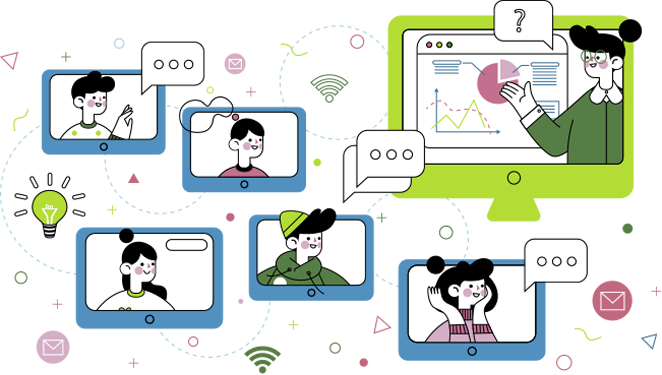 Source no.: 10
2. Sviluppo di un pitch di un’idea
2.2 Esercitati sul tuo pitch
Potresti avere la più bella presentazione in assoluto, ma se non la pratichi, è probabile che la tua presentazione cada nel vuoto.

La corretta presentazione del tuo messaggio deriva dalla conoscenza del contenuto.

Aspettati di apportare modifiche al copione e alle diapositive durante il periodo di pratica; ciò rivelerà eventuali incongruenze e segnalerà i punti in cui le cose non sono fluide. 

Non limitarti a ripassare da solo. Mettiti di fronte ad altre persone per simulare l'ambiente del pitch e i nervi che ne possono derivare.
Source no.: 16
2. Sviluppo di un pitch di un’idea
2.2 Esercitati sul tuo pitch
Source no.: 15
2. Sviluppo di un pitch di un’idea
2.3 Strategie per il successo del pitch
Seguire le strategie di presentazione può aiutarti a chiarire il tuo messaggio e aiutare il tuo capo a dare alle tue idee il semaforo verde.
1. Rispondi a due domande:
Quanto costa?
Quanto costa farlo?

2. Inizia con un “KISS”
L’acronimo di Keep It Simple, Stupid

3. Chiedi, non dire
Chiedere consigli e indicazioni aiuta a coinvolgere il vostro capo e a coinvolgerlo nelle tue idee
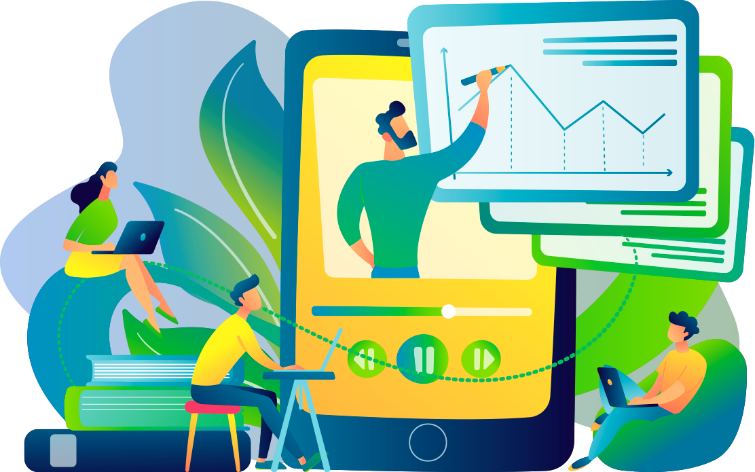 Source no.: 18
2. Sviluppo di un pitch di un’idea
2.3 Strategie per il successo del pitch
4. Il contesto conquista il contenuto
Senza di esso, la tua storia non ha senso

5. La presentazione che conta di più
Il presentatore sofisticato sa che un passo potente è davvero un dialogo

6. Invito all’istruzione
Invita il tuo capo a una discussione condivisa per identificare il miglior 
percorso da seguire

7. Parlare in un linguaggio di leadership
Parlando la lingua del tuo capo, la tua iniziativa si svolge in modo semplice, accessibile e chiaro.
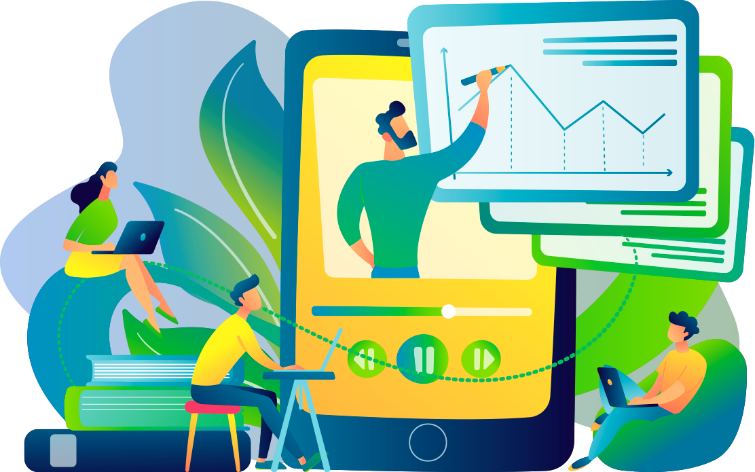 Source no.:18
Unità 3
3.Presentazione di un’idea
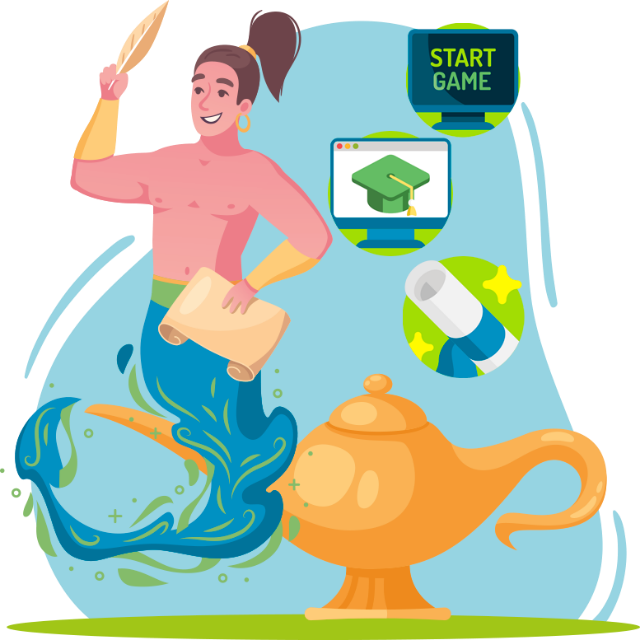 3.1 Presentazione della idea
3.2 Linguaggio del corpo e voce nella tua presentazione
3.3 Affrontare il fallimento della presentazione
3. Presentare il pitch di un’idea
3.1 Presenta il tuo pitch
3. Presentare il pitch di un’idea
3.1 Presenta il tuo pitch
Struttura
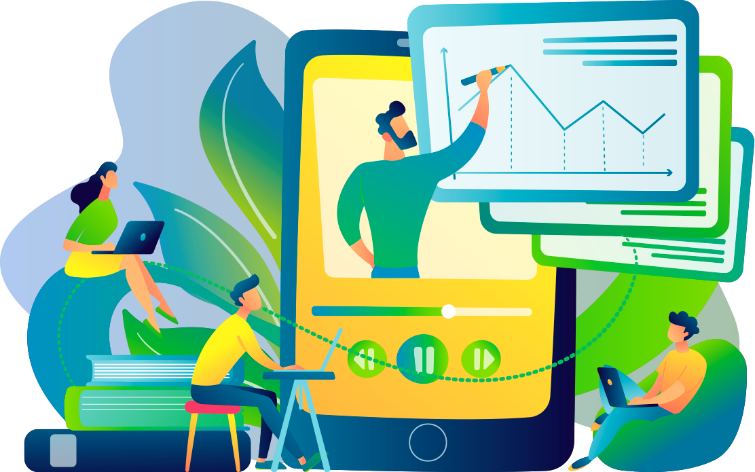 3. Presentare il pitch di un’idea
3.2 Linguaggio del corpo e voce nel tuo pitch
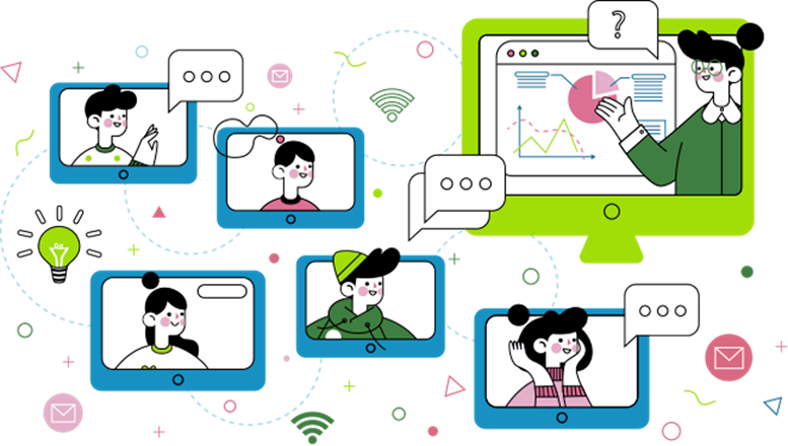 3. Presentare il pitch di un’idea
3.2 Linguaggio del corpo e voce nel tuo pitch
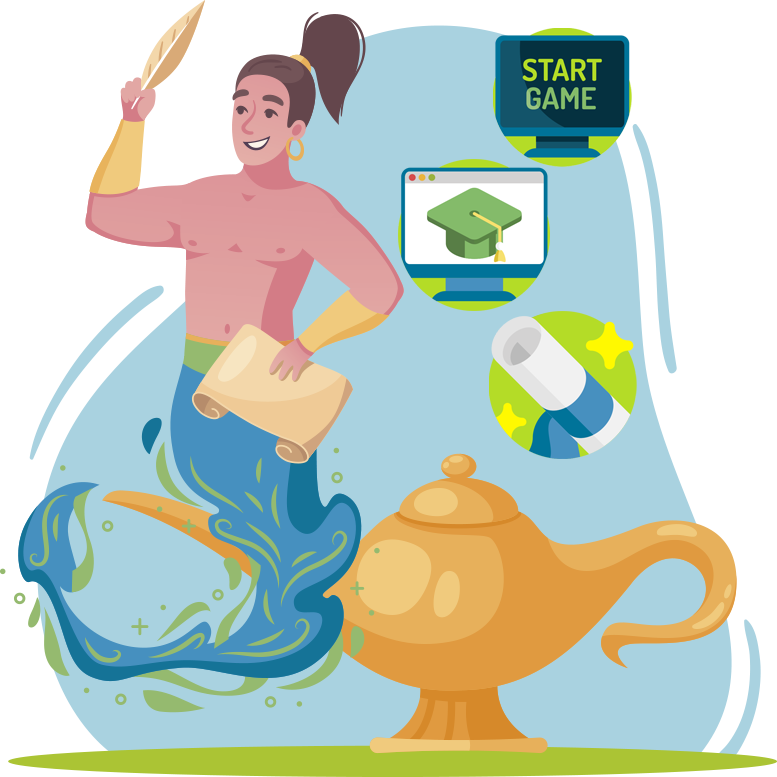 3. Presentare il pitch di un’idea
3.3 Affrontare il fallimento del pitch
Perché il pitch fallisce?
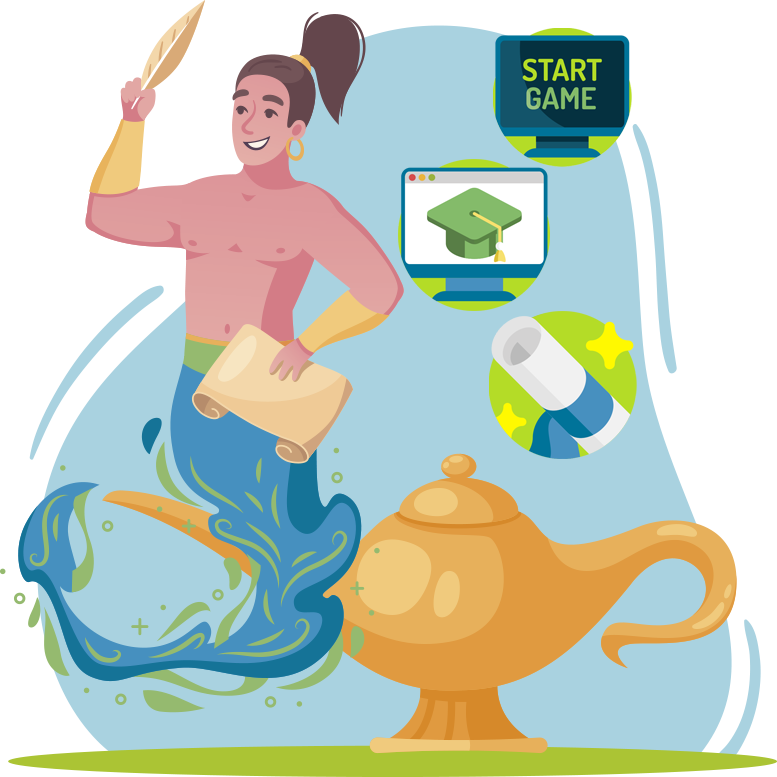 3. Presentare il pitch di un’idea
3.3 Affrontare il fallimento del pitch
Come affrontare il fallimento della presentazione?
3. L’elevator pitch dura:

Dai 30 ai 60 secondi
Dai 3 e I 10 minuti
Circa 30 minuti
Testa le tue conoscenze!
Si prega di rispondere alle seguenti domande:
1. Per essere efficace, una presentazione deve trasmettere:
Un messaggio dettagliato
Un messaggio complesso
Un messaggio conciso
4. Quali sono le misure che potete adottare per far sì che il vostro discorso abbia successo?
Preparare una presentazione completa
Preparare e seguire la presentazione
Presentare un’idea in modo spontaneo
2. Cosa può aiutarvi a far accettare la vostra idea al vostro capo?
Parlare in un linguaggio subalterno
Non chiedere consigli e indicazioni
Invitare il capo a una discussione condivisa
5. Come affrontare il fallimento del pitch?
Rinunciare all’idea 
Analizzare il motive del fallimento
Abbandonare la causa perchè la propria idea non è stata accettata
3. L’elevator pitch dura:

Dai 30 ai 60 secondi
Dai 3 e I 10 minuti
Circa 30 minuti
Testa le tue conoscenze!
Soluzioni:
1. Per essere efficace, una presentazione deve trasmettere:
Un messaggio dettagliato
Un messaggio complesso
Un messaggio conciso
4. Quali sono le misure che potete adottare per far sì che il vostro discorso abbia successo?
Preparare una presentazione completa
Preparare e seguire la presentazione
Presentare un’idea in modo spontaneo
2. Cosa può aiutarvi a far accettare la vostra idea al vostro capo?
Parlare in un linguaggio subalterno
Non chiedere consigli e indicazioni
Invitare il capo a una discussione condivisa
5. Come affrontare il fallimento del pitch?
Rinunciare all’idea 
Analizzare il motive del fallimento
Abbandonare la causa perchè la propria idea non è stata accettata
Riassumendo
Ben fatto! Ora sai di più su:
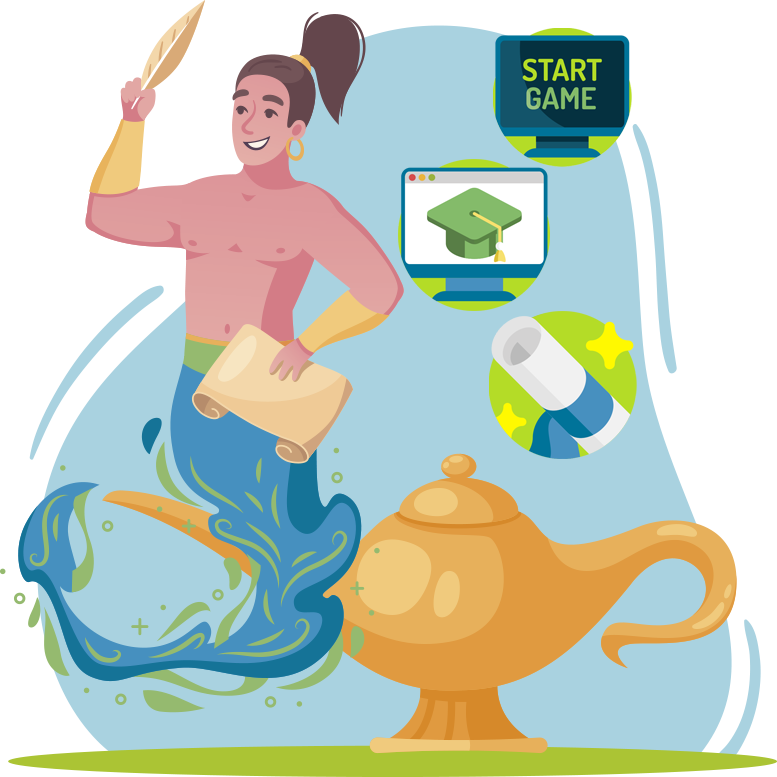 Pitch di un’idea
L’elevator pitch, il pitch short-form e il pitch long-form
Preparazione del pitch
Strategie per un pitch di successo
Effettuate la presentazione di un pitch
Affrontare il fallimento del pitch
Bibliografia (1)
Elevator Pitch (Investopedia) https://www.investopedia.com/terms/e/elevatorpitch.asp
Faust, B., Faust, M. (2006). Pitch Yourself: The Most Effective CV You'll Ever Write. The Best Interview You'll Ever Give. Secure the Job You Really Want. Pearson Education.
How to effectively pitch a business idea (Harvard Business School Online) https://online.hbs.edu/blog/post/how-to-pitch-a-business-idea
Pitch (The Cambridge Dictionary) https://dictionary.cambridge.org/dictionary/english/pitch
Santolalla, O. (2020). Rock the Tech Stage How the Best Speakers in Tech Present Ideas and Pitch Products. Apress Media.
Shortcut Edition (2021). SUMMARY - Perfect Pitch: The Art Of Selling Ideas And Winning New Business By Jon Steel. Shortcut Edition.
Bibliografia (2)
Wise, S., Feld, B. (2017). Startup Opportunities: Know When to Quit Your Day Job. John Wiley & Sons.
A Winning 3-Minute Startup Pitch: 9 Things You Should Focus On https://www.ilab.ceu.edu/articles/a-winning-3-minute-startup-pitch-9-things-you-should-focus-on
How to Write & Deliver the Perfect Business Pitch https://fleximize.com/articles/013910/write-and-deliver-perfect-pitch
How To Pitch an Idea in 6 Steps https://www.indeed.com/career-advice/career-development/idea-pitch
12 Pitch Tips for the Perfect Business Pitch https://www.americanexpress.com/en-us/business/trends-and-insights/articles/12-easy-steps-to-a-perfect-pitch/
The Structure of the Perfect Pitch https://www.dave-bailey.com/blog/the-structure-of-the-perfect-pitch
How To Bounce Back From A Failed Startup Pitch https://www.thinklions.com/blog/failed-startup-pitch/
Bibliografia (3)
How to Sell an Idea to Your Boss (Infographic) https://www.entrepreneur.com/growing-a-business/how-to-sell-an-idea-to-your-boss-infographic/298582
Practice Your Pitch: 5 Techniques for Success https://startupnation.com/start-your-business/practice-your-pitch/
Practicing pitches https://mailchimp.com/courier/article/practice-your-pitch/
5 Tips for Delivering an Effective Pitch for Your https://www.inc.com/young-entrepreneur-council/5-tips-for-delivering-an-effective-pitch-for-your-services.html
Pitch Your Ideas To Your Boss Using These 7 Proven Strategies For Success https://www.forbes.com/sites/chriswestfall/2019/08/05/pitch-your-ideas-boss-7-proven-strategies-for-success/?sh=5088482a193c
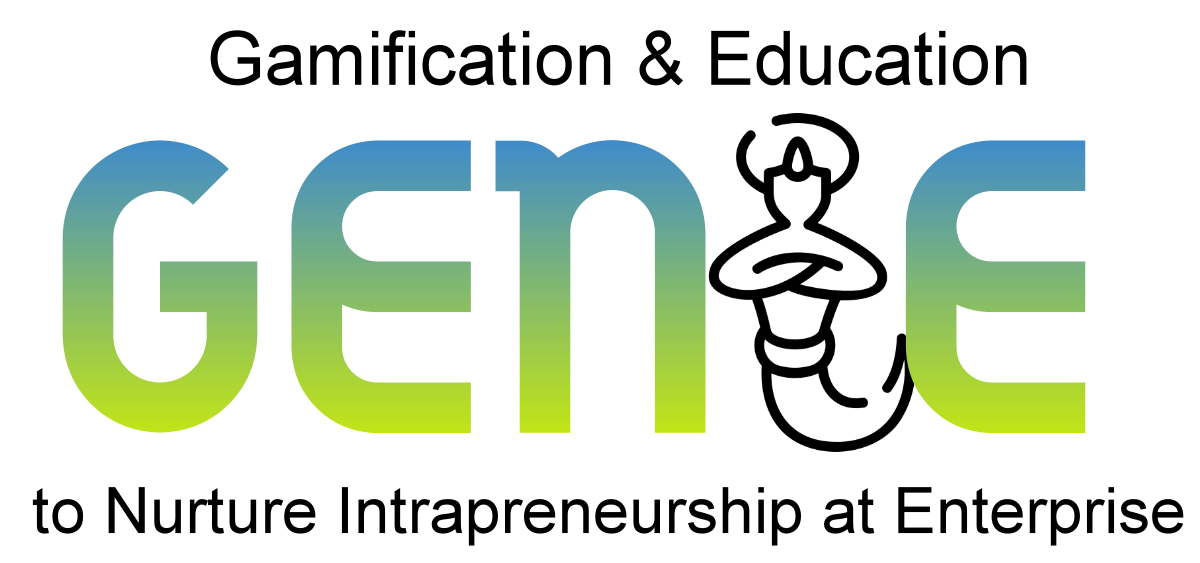 genieproject.eu
Grazie!